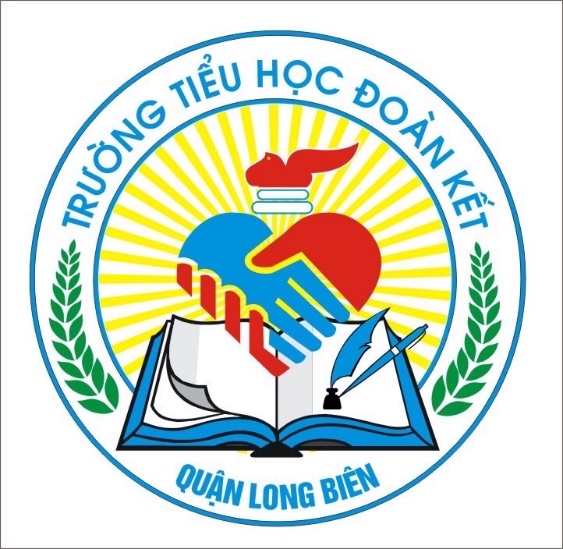 TRƯỜNG TIỂU HỌC ĐOÀN KẾT
TOÁN – LỚP 3
LÀM QUEN VỚI BẢNG THỐNG KÊ SỐLIỆU (tiếp theo)
Quan sát ba gia đình sau và cho biết số con của mỗi gia đình:
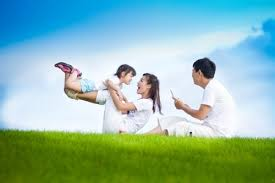 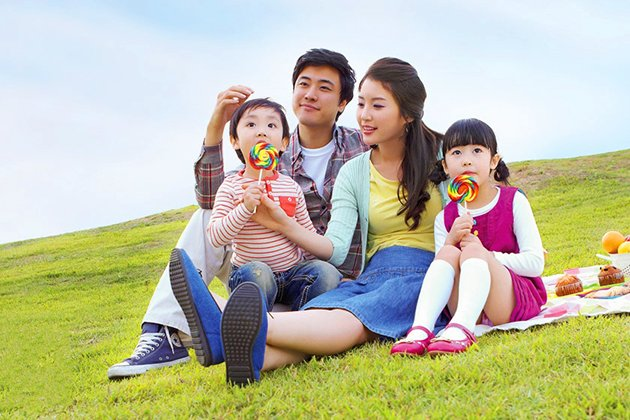 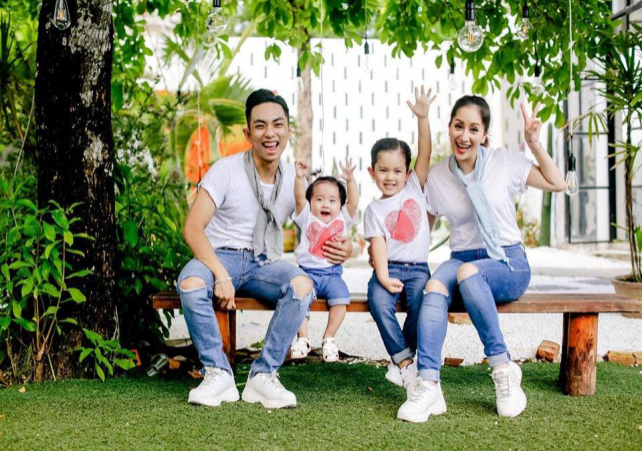 Gia đình cô Mai
Gia đình cô Lan
Gia đình cô Khánh Thi
có 2 con.
có 1 con.
có 2 con.
Dựa vào các thông tin trên, ta có thể lập 
bảng thống kê số liệu như sau:
Đây là bảng thống kê số con của 3 gia đình:
Cô Hồng
Gia đình
Cô Mai
Cô Lan
Số con
2
1
2
Quan sát bảng thống kê số con của 3 gia đình:
Gia đình
Cô Mai
Cô Lan
Cô Hồng
Số con
2
1
2
Bảng này có mấy hàng ngang và mấy cột dọc?
Bảng này có 2 hàng ngang và 4 cột dọc.
Số liệu ở các hàng ngang cho ta biết điều gì?
Hàng ngang thứ nhất cho ta biết tên các gia đình.
Hàng ngang thứ hai cho ta biết số con của mỗi gia đình
Số liệu ở các cột dọc cho ta biết điều gì?
Số liệu ở các cột dọc cho ta biết có tất cả 3 giađình được thống kê
.
Quan sát bảng thống kê số con của ba gia đình:
Gia đình
Cô Mai
Cô Lan
Cô Hồng
Số con
2
1
2
Nhìn vào bảng trên ta biết được điều gì?
Nhìn vào bảng ta biết:
- Có 3 gia đình được thống kê số con: Gia đình cô Mai, gia đình cô Lan, gia đình cô Hồng.
- Gia đình cô Mai có 2 con.
- Gia đình cô Lan có 1 con.
- Gia đình cô Hồng có 2 con.
Bài 1: Đây là bảng thống kê số học sinh giỏi của các lớp 3 ở một trường tiểu học.
Bảng thống kê này cho ta biết điều gì?
Bảng thống kê này cho ta biết:
- Số lượng học sinh giỏi của từng lớp.
- Có 4 lớp khối 3 được thống kê, đó là 3A, 3B, 3C, 3D.
Bài 1: Đây là bảng thống kê số học sinh giỏi của các lớp 3 ở một trường tiểu học.
Dựa vào bảng trên hãy trả lời các câu hỏi sau:
a) Lớp 3B có bao nhiêu học sinh giỏi? Lớp 3D có bao nhiêu học sinh giỏi?
b) Lớp 3C có nhiều hơn lớp 3A bao nhiêu học sinh giỏi?
c) Lớp nào có nhiều học sinh giỏi nhất? Lớp nào có ít học sinh giỏi nhất?
Bài 1: Đây là bảng thống kê số học sinh giỏi của các lớp 3 ở một trường tiểu học.
Dựa vào bảng trên hãy trả lời các câu hỏi sau:
a) Lớp 3B có bao nhiêu học sinh giỏi? Lớp 3D có bao nhiêu học sinh giỏi?
a) Lớp 3B có 13 học sinh giỏi. Lớp 3D có 15 học sinh giỏi.
Bài 1: Đây là bảng thống kê số học sinh giỏi của các lớp 3 ở một trường tiểu học.
Dựa vào bảng trên hãy trả lời các câu hỏi sau:
b) Lớp 3C có nhiều hơn lớp 3A bao nhiêu học sinh giỏi?
b) 				Bài giải
	Lớp 3C có nhiều hơn lớp 3A số học sinh giỏi là:
			25 – 18 = 7 (học sinh)
				      Đáp số: 7 học sinh
Bài 1: Đây là bảng thống kê số học sinh giỏi của các lớp 3 ở một trường tiểu học.
Dựa vào bảng trên hãy trả lời các câu hỏi sau:
c) Lớp nào có nhiều học sinh giỏi nhất? Lớp nào có ít học sinh giỏi nhất?
Lớp 3C có nhiều học sinh giỏi nhất. Lớp 3B có ít học sinh giỏi nhất.
Bài 3: Dưới đây là bảng thống kê số mét vải của một cửa hàng đã bán được trong ba tháng đầu năm:
Tháng
1
3
2
Vải
Bảng thống kê này cho ta biết điều gì?
Bảng thống kê này cho ta biết:
Số lượng vải trắng và hoa được bán ra của cửa hàng theo các tháng.
Có 3 tháng được thống kê, đó là tháng 1, tháng 2, tháng 3.
Bài 3: Dưới đây là bảng thống kê số mét vải của một cửa hàng đã bán được trong ba tháng đầu năm:
Tháng
1
3
Vải
2
Nhìn vào bảng trên hãy trả lời các câu hỏi sau:
a) Tháng 2 cửa hàng bán được bao nhiêu mét vải mỗi loại?
b) Trong tháng 3, vải hoa bán được nhiều hơn vải trắng bao nhiêu mét?
c) Mỗi tháng cửa hàng đã bán được bao nhiêu mét vải hoa?
Bài 3: Dưới đây là bảng thống kê số mét vải của một cửa hàng đã bán được trong ba tháng đầu năm:
Tháng
1
3
2
Vải
Nhìn vào bảng trên hãy trả lời các câu hỏi sau:
a) Tháng 2 cửa hàng bán được bao nhiêu mét vải mỗi loại?
a) Tháng 2 cửa hàng bán được 1040m vải trắng và 1140m vải hoa.
Bài 3: Dưới đây là bảng thống kê số mét vải của một cửa hàng đã bán được trong ba tháng đầu năm:
Tháng
1
3
2
Vải
Nhìn vào bảng trên hãy trả lời các câu hỏi sau:
Nhìn vào bảng trên hãy trả lời các câu hỏi sau:
b) Trong tháng 3, vải hoa bán được nhiều hơn vải trắng bao nhiêu mét?
b) 				Bài giải
          Trong tháng 3, vải hoa bán được nhiều hơn vải trắng số mét là:
			               1575 – 1475 = 100 (m)
					                Đáp số: 100m
Bài 3: Dưới đây là bảng thống kê số mét vải của một cửa hàng đã bán được trong ba tháng đầu năm:
Tháng
1
3
2
Vải
Nhìn vào bảng trên hãy trả lời các câu hỏi sau:
Nhìn vào bảng trên hãy trả lời các câu hỏi sau:
c) Mỗi tháng cửa hàng đã bán được bao nhiêu mét vải hoa?
c) Tháng 1 cửa hàng bán được 1875m vải hoa.
       Tháng 2 cửa hàng bán được 1140m vải hoa.
       Tháng 3 cửa hàng bán được 1575m vải hoa.